Рекомендации для родителейпапки – передвижки.
Изготавливать папку-передвижку можно из плотного картона, разрезав его на необходимое количество фрагментов нужных размеров. Затем фрагменты склеиваются между собой, а картон в декоративных целях покрывают цветной пленкой-самоклейкой. Для упрощения замены информационных листов и многоразового использования папки-передвижки, на каждую страницу приклеивают кармашки. Они могут быть из оргстекла или другого плотного материала.
Необходимо определить тематику и цель оформляемой информации. При этом следует учитывать возрастную категорию читателей. Для детей больше подойдет яркое, красочное оформление. Можно использовать оригинальные детские рисунки. Готовые листы различных тематик есть в интернете. Те, кто пользуется графическими редакторами, могут подготовить их самостоятельно.
Содержание папок-передвижек: В нашей группе созданы папки передвижки на разную тематику. 1. Дни рождения русских писателей2. Тематические папки посвященные военному времени.
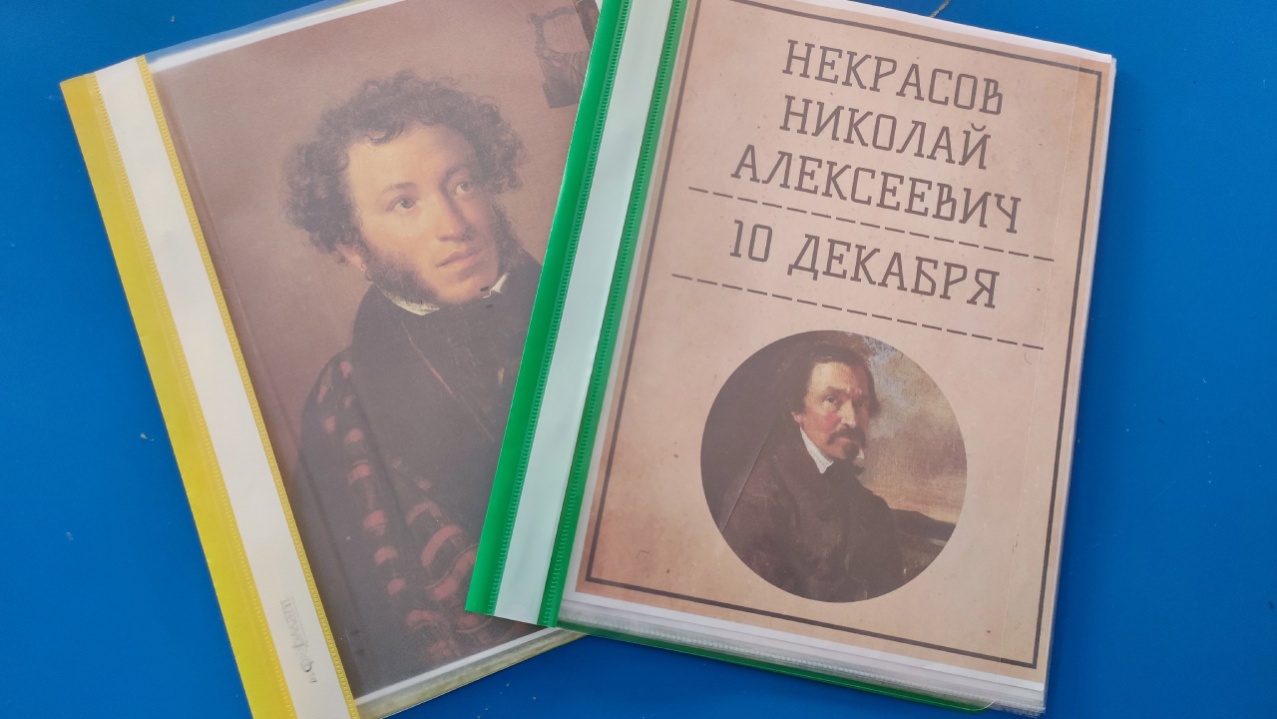 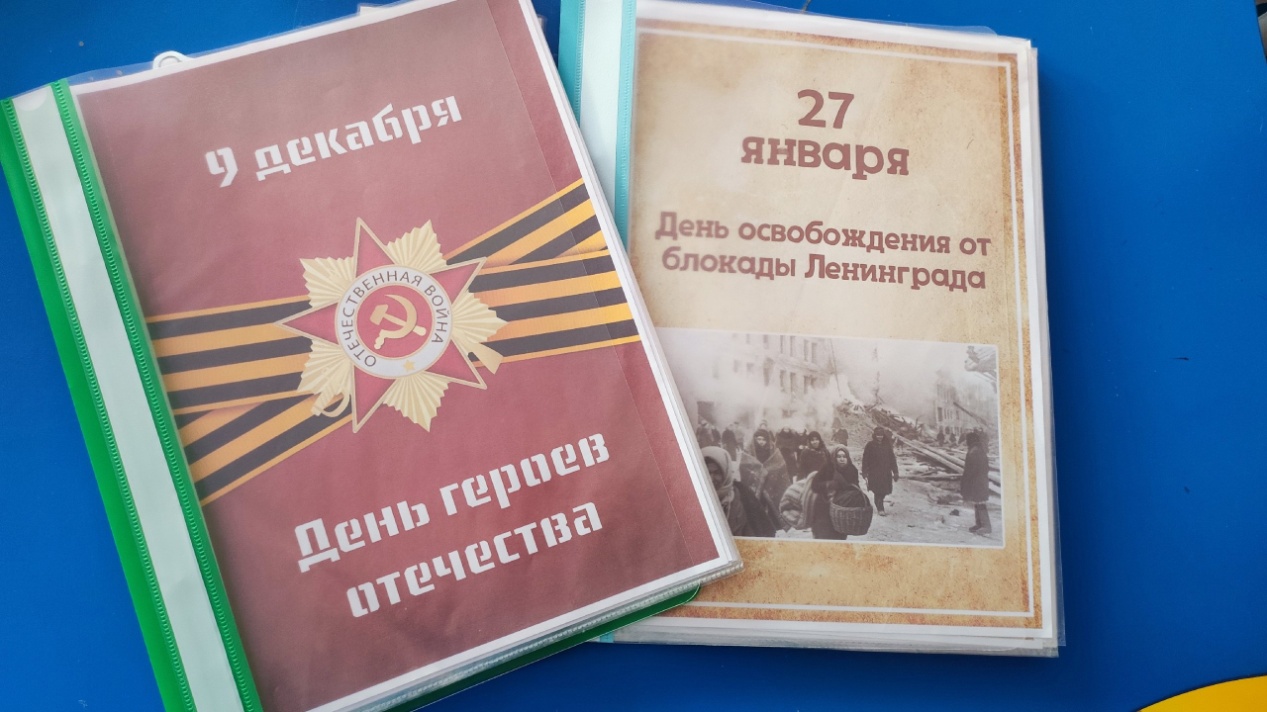 Содержание папок-передвижек: 3. Тепатические папки посвященные; «День волонтера», «День художника», «День домашних животных»4. Тематические папки посвященные; «День пингвина», «День медведя», «День варежки»
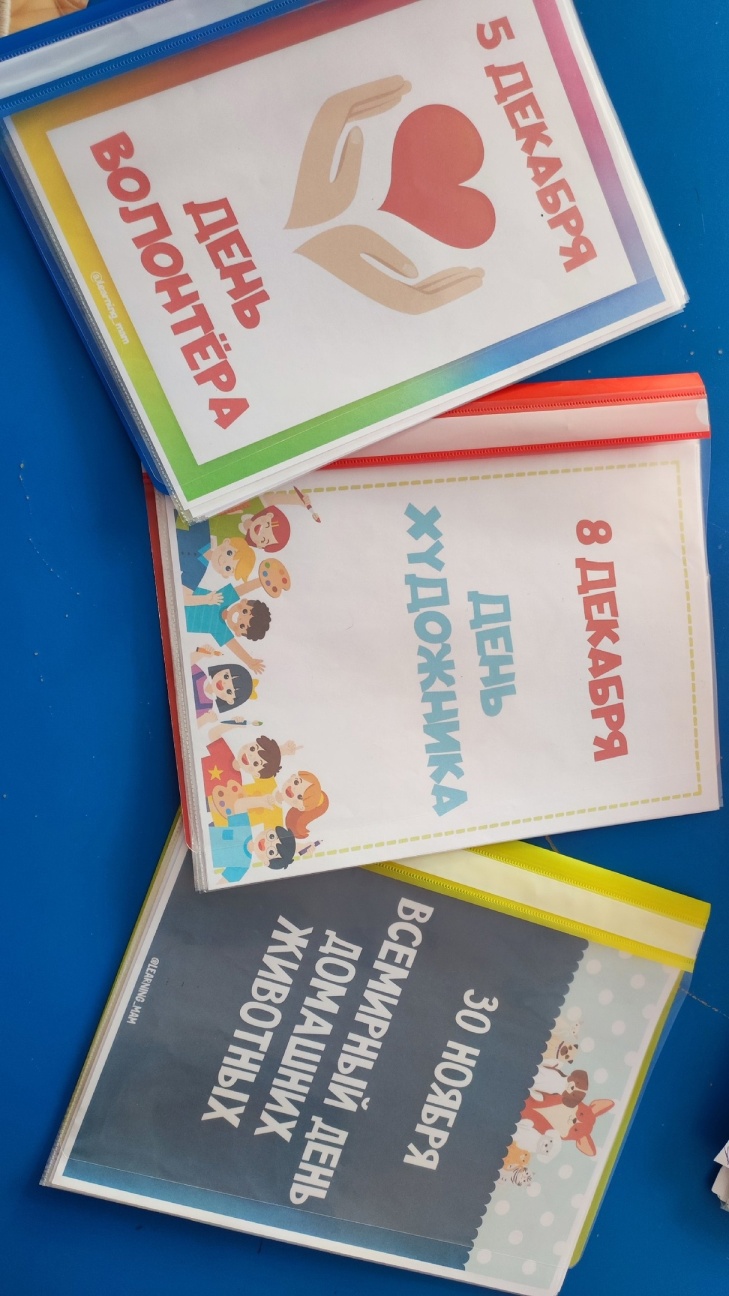 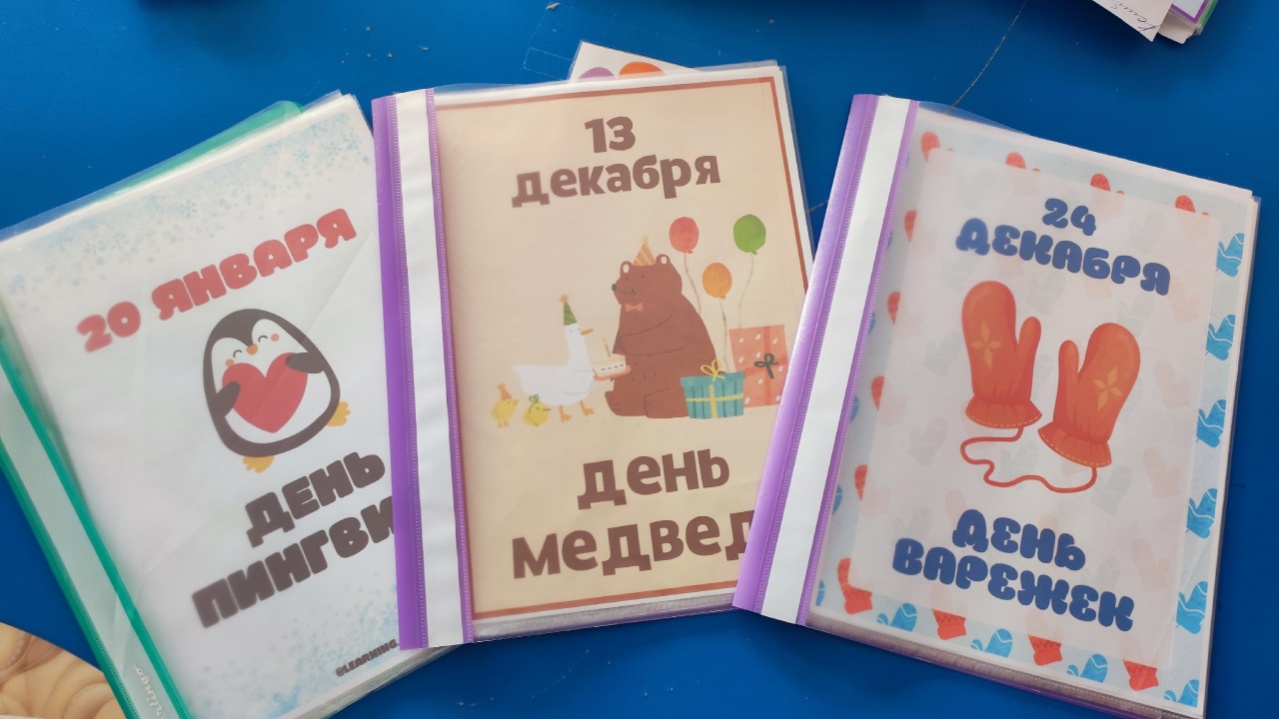 Все папки сделаны  в цветном, ярком варианте что привлекает родителей и детей
Папка - предвижка это эффективный метод работы с родителями.
Спасибо за внимание!